Die Energiewelt unterliegt einem großangelegten Wandel
Grüne Pioniere
Traditionalisten
Energie-hungrige
Elektrifi-zierer
Ölexport-Maximierer
Die Energiewende ist Fakt
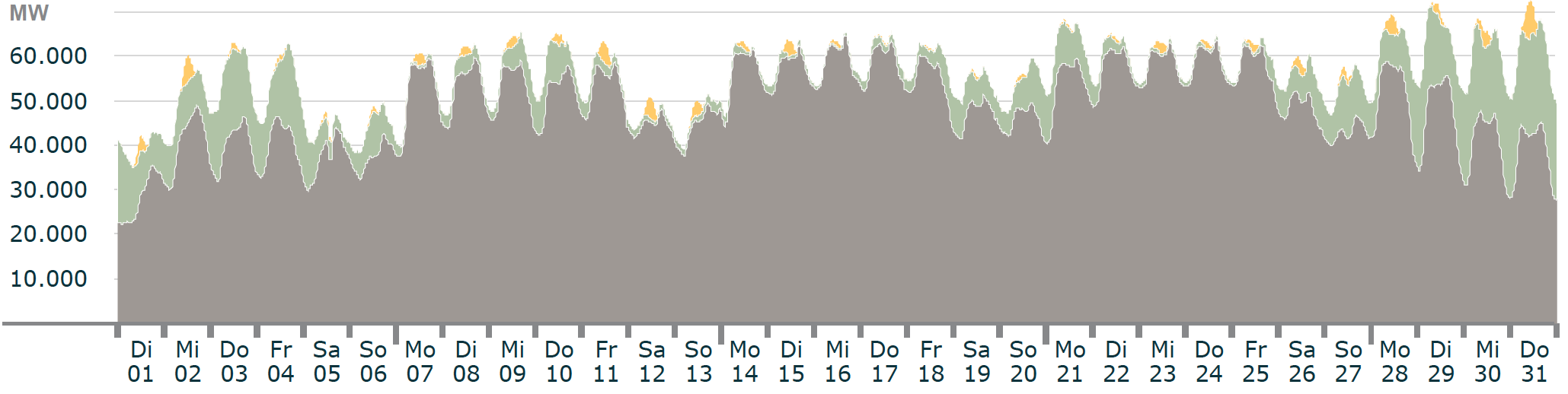 Kumulierte Erzeugungskapazität Wind, PV und konventionellen Anlagen in 2014 > 180 GW.
Spitzenlast 2013 > 80 GW, Sommerschwachlast 2013 ~ 30 GW.
Das traditionelle Energiesystem hat ausgedient.
Stromproduktion Deutschland, Januar 2013
Wind
Konventionell
Solar
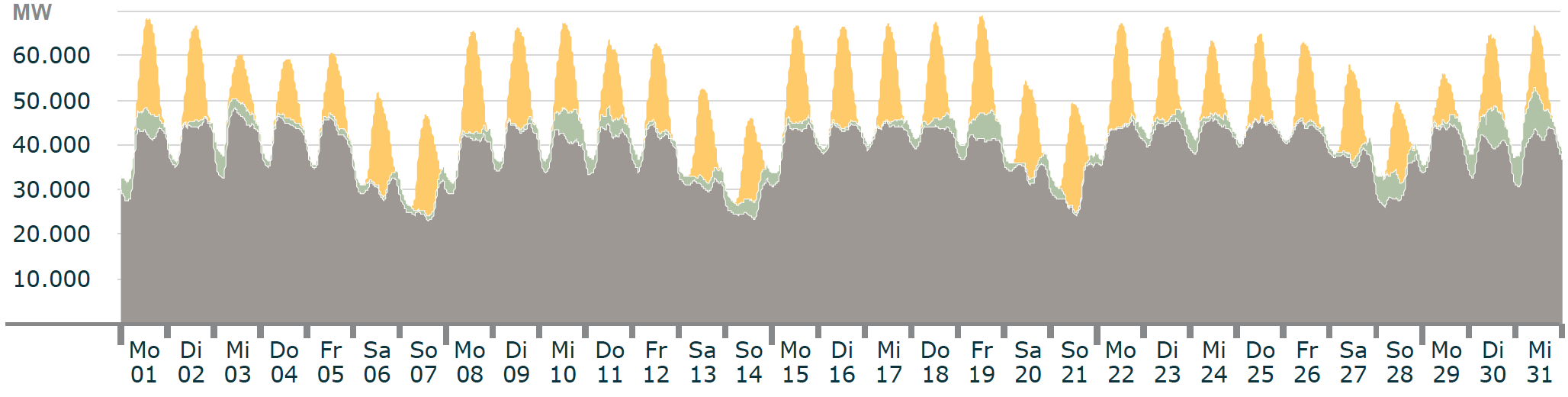 Stromproduktion Deutschland, Juli 2013
Source: http://www.ise.fraunhofer.de/de/downloads/pdf-files/aktuelles/stromproduktion-aus-solar-und-windenergie-2013.pdf
Das Energiesystem wird komplexer
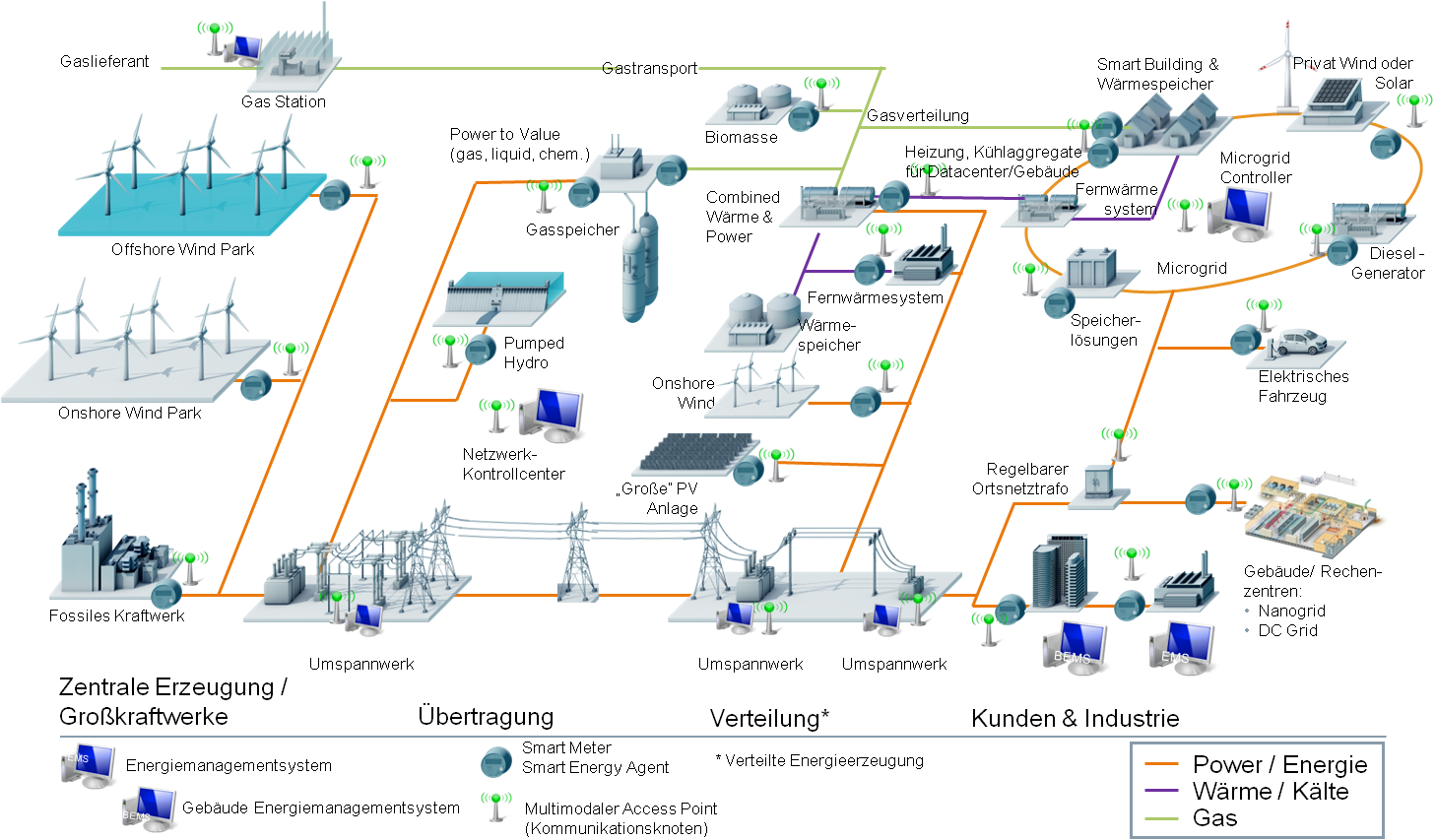 Kernherausforderungen für Versorger und Netzbetreiber
Strompreis als Standortfaktor und soziale Komponente
Sichere Versorgung und stabile Infrastruktureen
Netztechnologien und Speicher
Smart Grids
Neue 
Technologien
Kunden-
orientierung
IKT
Denzentrale, regenerative Energiequellen
Rückbau konventioneller Erzeugung
Effizienter Systemausbau und Systembetrieb
Neue Geschäftsmodelle
zukunfts-
fähige
Geschäfts-
modelle
Nachhaltigkeit
Datenmengen im Energiesystem steigen erheblich
Smart Grids sind Realität. 
Neue Aplikationen verändern Energiemärkte und -unternehmen.
Durchgängige Intelligenz ist Voraussetzung für effiziente Energiesysteme.
PMUs
Smart Homes
Distribution Automation
OMS Upgrade
Sie sind hier
Annual Rate of Data Intake
GIS Integration
RTU Upgrades
SubstationAutomation Systems
Workforce Management
AMI
Time
Source: EPRI, GTM Research
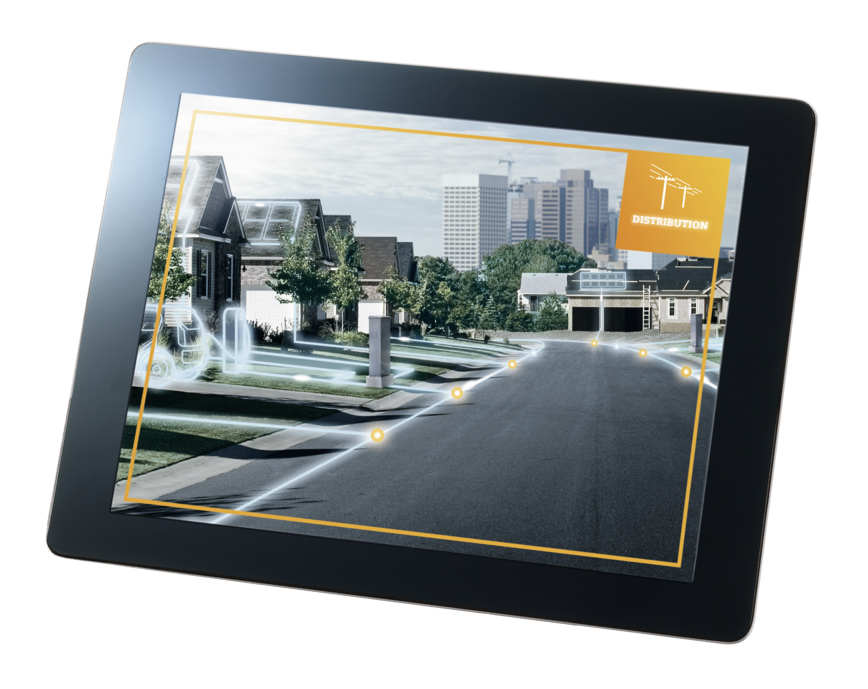 Verteilnetzautomatisierung: Sicherheit, Effizienz und Zukunftsfestigkeit
Verteilnetz als blinder Fleck ist eine Bedrohung für die Versorgungs-sicherheit.
Automatisierung als erster Schritt zur Ertüchtigung für die Integration dezentraler Erzeugung.
Daten aus automatisierten Verteilnetzen Grundlage für Optimierung des Gesamtsystems.
Steuerbarkeit der Netze und Kapazitätsmanagement verbessern
Bündelung dezentraler Erzeugung verbessert Vermarktbarkeit und Steuerbarkeit.
Lastmanagement hilft übermäßige Reservekapazität in Erzeugung und Netz vermeiden.
Neue Marktrollen entstehen.
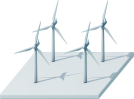 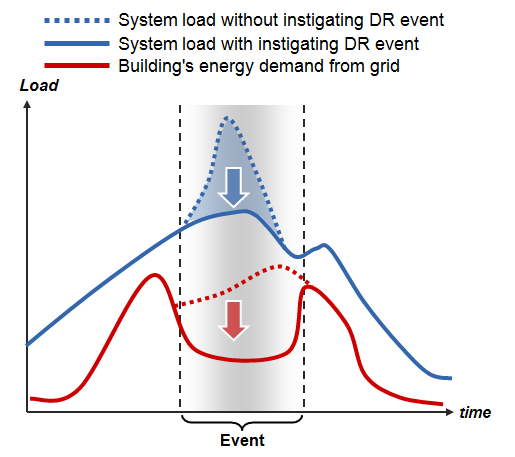 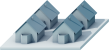 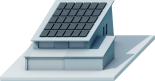 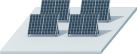 Virtuelles Kraftwerk
Energie-markt
Stadt-werk
Aggre-gator
…
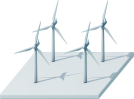 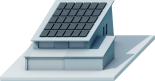 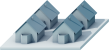 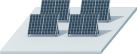 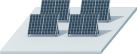 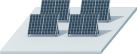 Netzdienliche Smart Meter: Größtes Asset im intelligenten Energiesystem
500 min 2020
Smart Meter liefern mehr als nur Verbrauchsdaten.

Netzdienlichkeit Voraussetzung für wirtschaftlichen Einsatz.  

Vielzahl an Applikationen:  Netzmanagement, Asset Management, Service- Steuerung und neue Geschäftsmodelle.
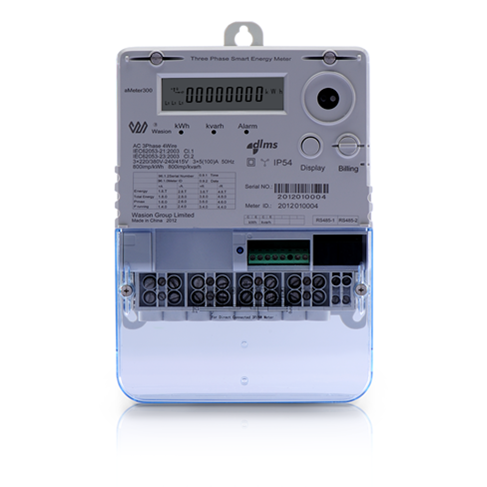 130m
in 2013
Weltweit installierte Smart Meter
Source: Siemens market studies
[Speaker Notes: Kundenbindung durch bspw. Verbrauchsberatung]
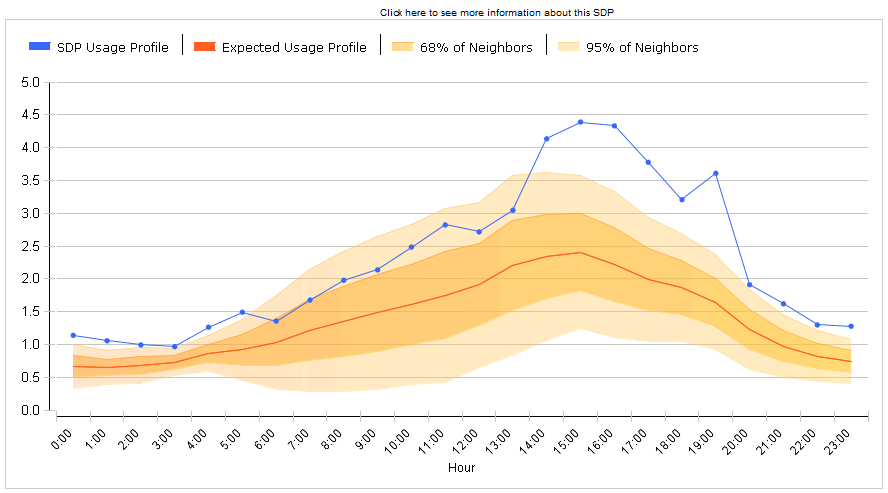 Analytics: Transparenz, Wissen, neue Ideen
Transparenz über Verbrauch und Kundenverhalten – Neue Angebote im Retail und besseres Systemmanagement.
Transparenz über Zustand und Auslastung der Assets – optimiertes Assetmanagement effizienteres Systemmanagement .
Wissen über Fehler und Probleme – höhere Stabilität und verbesserte Problemvermeidung und -behebung.
[Speaker Notes: .]
Kostenoptimierung und Stabilität durch querverbundoptimierte Microgrids
Optimierung Energiekosten v.a. im Industriebereich.
Grundlage zukünftiger Netzstruktur.
Versorger, VNBs als Systemdienstleister.
Micro-grid
Übertragungs-netz(Supergrid)
Nano-grid
[Speaker Notes: Installation, Wartung und Management als neues Geschäftsmodell.]
Die Zukunft: Zellulare Strukturen?
Stromnetz
Mögliche Zellen
Gemeinden
Fabriken
Kraftwerke
Speicher

Beitrag
Erzeugung
Speicher
Thermische Lasten/Erzeugung
Lasten
Datenkommunikation
Cell 1
Gasnetz
Cell 5
Cell 3
Cell 4
Cell 2
Zellen verhandeln Energietransfer autonom (peer-to-peer)
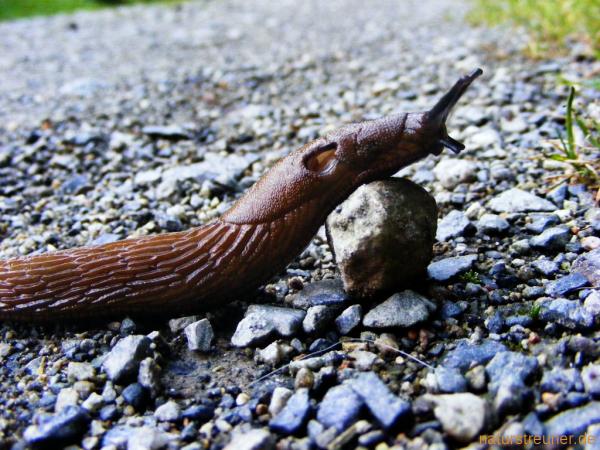 Die Lösungen liegen vor – die Umsetzung stockt.
Investitions-entscheidungen fallen nur zögerlich.
Rechtsrahmen bietet noch keine Investitionssicherheit.
Akzeptanz neuer Technologien tritt nur schleppend ein.
Kernaussagen
1
Smart Grids sind Realität
2
Energiewende und unternehmerischer Erfolg der Versorger nur mit IKT
Lösungsbeitrag: Sicherheit, Effizienz, Kosten- und Prozessoptimierung
3
4
Das zukünftige Energiesystem wird dezentraler und autonomer
5
Investitionsverhalten und politischer Rahmen müssen sich ändern